Group Leaders 19/20
Sport Specific Session
The Activities Team + Social Media
Kayleigh McNeice
Sports Development Coordinator
Joe Ross-Nelson
Societies Coordinator
Priya Pabla
Academic Communities Coordinator
Onyinye Nkemdirim
Student Activities Manager
A simple follow, like or retweet can really help us build our social media platforms which in turn attract more sponsorship and support
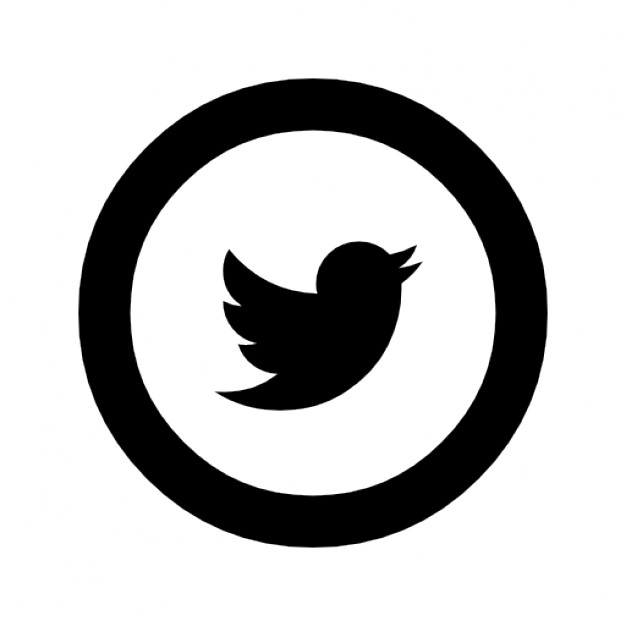 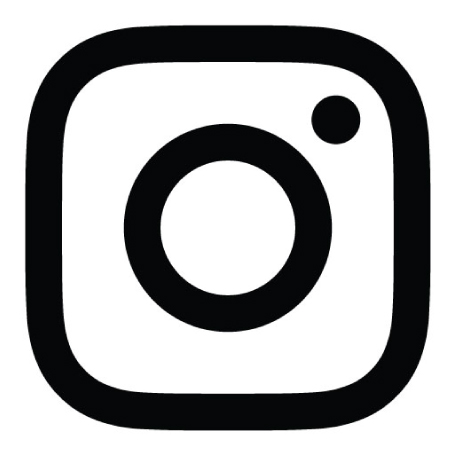 @TeamGreenwichGSU
@GSU_team
Memberships
Building and keeping your members

Welcome fair – be approachable, friendly and know what your offer is to students

Trials – be organised, advertise early and ensure non-competitive offer is advertised

GSU Website – make sure page is up to date and looks appealing to students

Social Media - have active social media accounts, engage with GSU and your members through these 

Social events – events away from competitions, friendly social events

How else do you think you can gain new members and keep both new and old members participating throughout the year?
Paying Memberships 

Membership fees include:
• Training
• Venue Hire
• Transport
• Umpires
• Kit
• Insurance
• Equipment
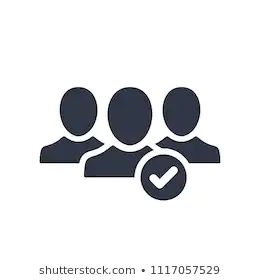 Fixtures
All LUSL and BUCS fixtures compiled into 1 spreadsheet and sent over on Thursdays for following week

Any missing info can be checked by teams online

Transport is booked if destination is over 1hr 30mins away - unless the team express they want to use the mini bus and members of team have relevant training

48 hours notice to rearrange or cancel a fixture - If less than 48 hours notice for reasons other than bad weather your team will be liable for any costs incurred by your opposition and you will automatically concede a walkover

You cannot request a walkover until 3 other dates have been discussed with opposition
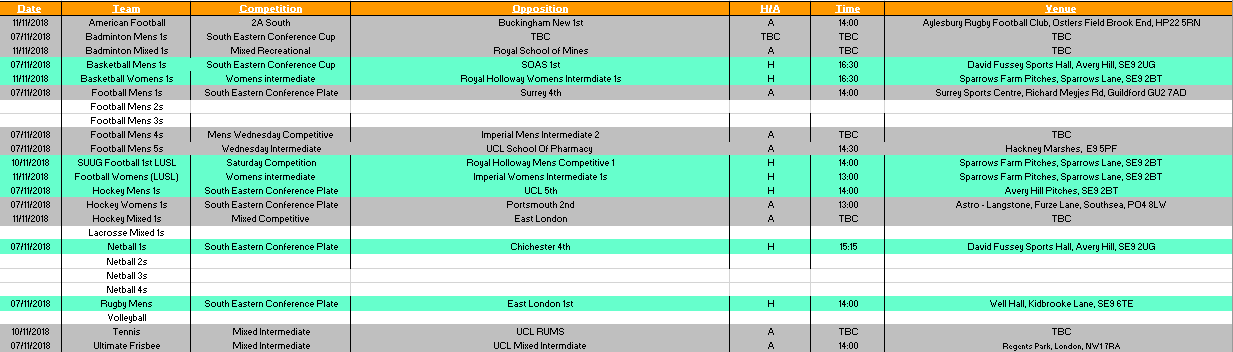 Match day procedures
Match packs can be collected from Avery Hill office on Wednesdays

Match official money organised and ready for collection on Wednesdays or Fridays for weekend fixtures – receipt must be returned or no ref money will be given out the following week

Match packs and receipts must be returned by Friday lunchtime to Avery Hill office

Captains will be sent coach info by Tuesday latest prior to fixture (driver number and registration)

Refer to pack to determine pick up location
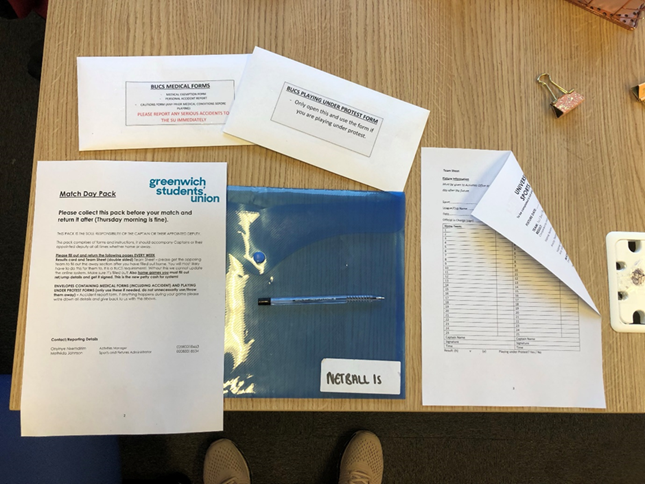 Equipment & Kit
What do you need?

Do you know how many kits you have from last year?

Use sheet in your packs to identify what you might need for next season

Ensure if you require new equipment you request enough in your funding breakdown

All teams except new clubs and Men’s football will not get new kit unless brought through generated account

Teamwear and casual wear can be purchased from Surridge Sport

A new process for collecting kit/equipment will begin at the start of next season - TBC
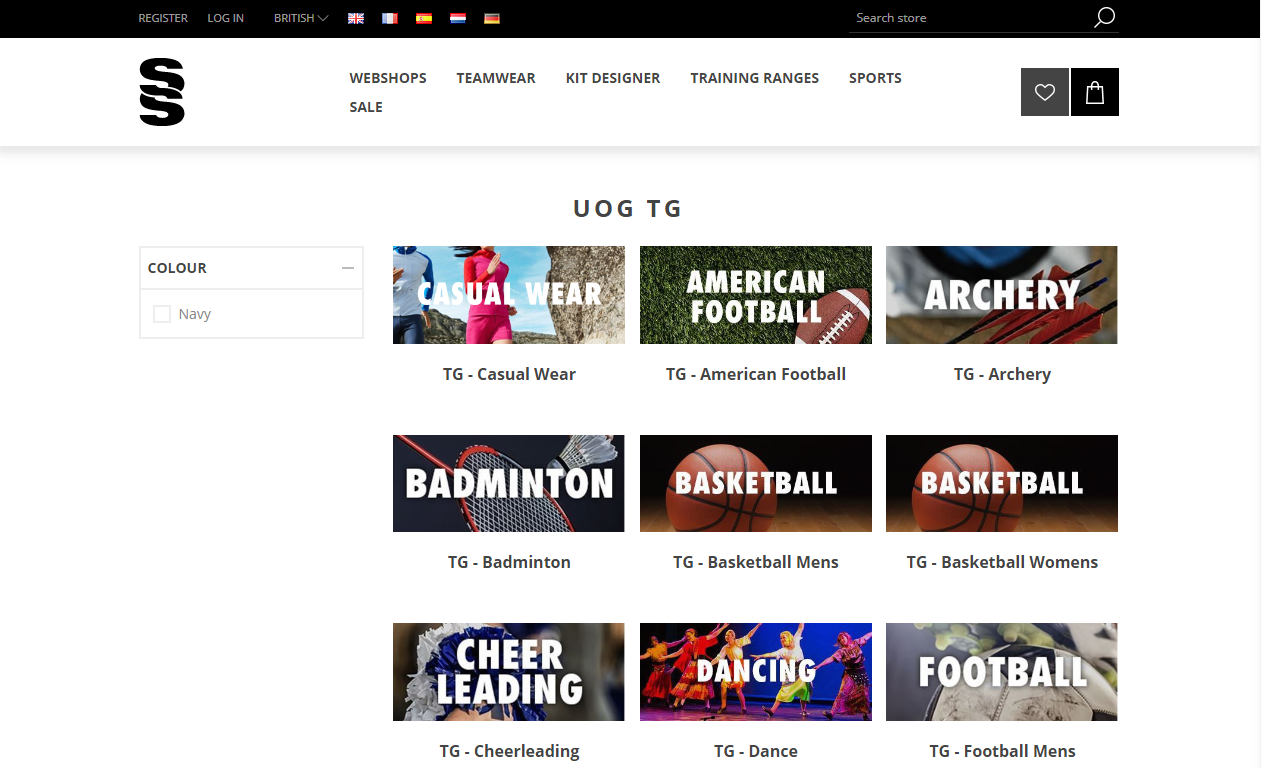 Trials
Trials/Taster Sessions
How are you planning on conducting your trails/taster sessions?
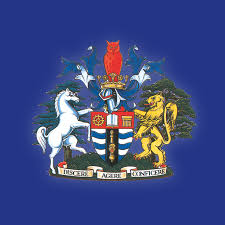 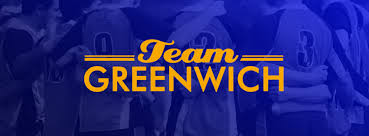 Inclusive                                       
                                                  Organised
                                                                                                            Professional                                                                                                                                         
                                                                         Informative
         Fun

                                                                                                              Fair
                                               Challenging
Welcoming                                                                                                     Ongoing
Training
Current Training Timetable
1 session per club initially

After allocation, spare sessions will be distributed on a needs basis

Refer to packs to put forward any requests to change preferred training day – 1, 2, 3

This is just a preference/request and does not guarantee you the slot. The info will be collated and we will decide final training times, but will do our best to suit each team

How can you ensure you get as many team members as possible to training?
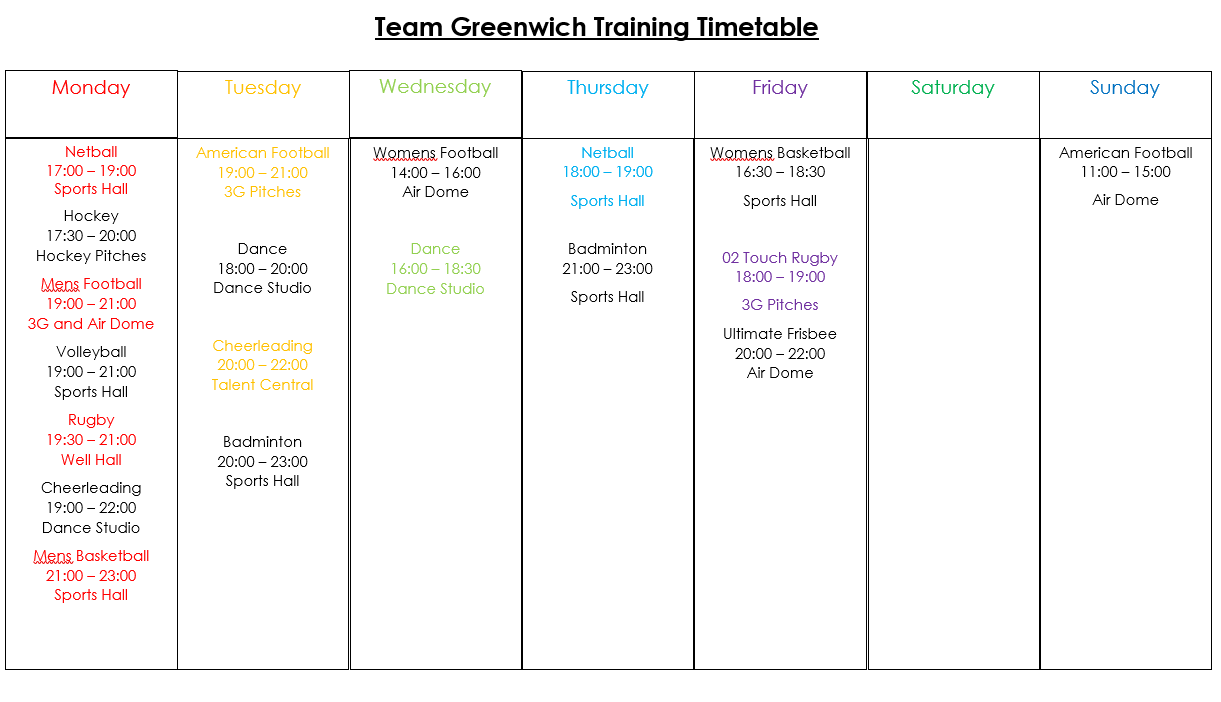 Committee Roles & Responsibilities
Core roles essential to each committee
Secretary/Vice Chair or President
Backbone of any student group

Deals with paperwork and records to ensure everything runs smoothly

Emails needs to be written, agendas and records of meetings created and distributed

Communicate between group leaders and members to ensure everyone knows what’s happening 

Help keep members interested and involved

Take on chair/president role when they are absent
Treasurer
Compulsory for 19/20

Key committee member with the responsibility of the clubs finances

Must sign off on all claim forms produced by the club

To oversee the financial side of all club activities, such as social events and fundraising events

To oversee the management of any membership funds that are payable to the club
Chair/President
Oversees all of the group’s activity

Provide support, advice and guidance to other committee members

Actively represent the group members in a variety of situations

Highly organised and committed to your group

Not afraid to delegate

Decision maker
Captain
Responsible for having the team on the pitch at all fixtures

Make sure teams arrive at their matches and that training is what the team need

Select the squad for each fixture and ensure players are eligible to play

If club has multiple teams the captain of each team is responsible for the match pack
Budgets and Funding
Club Income
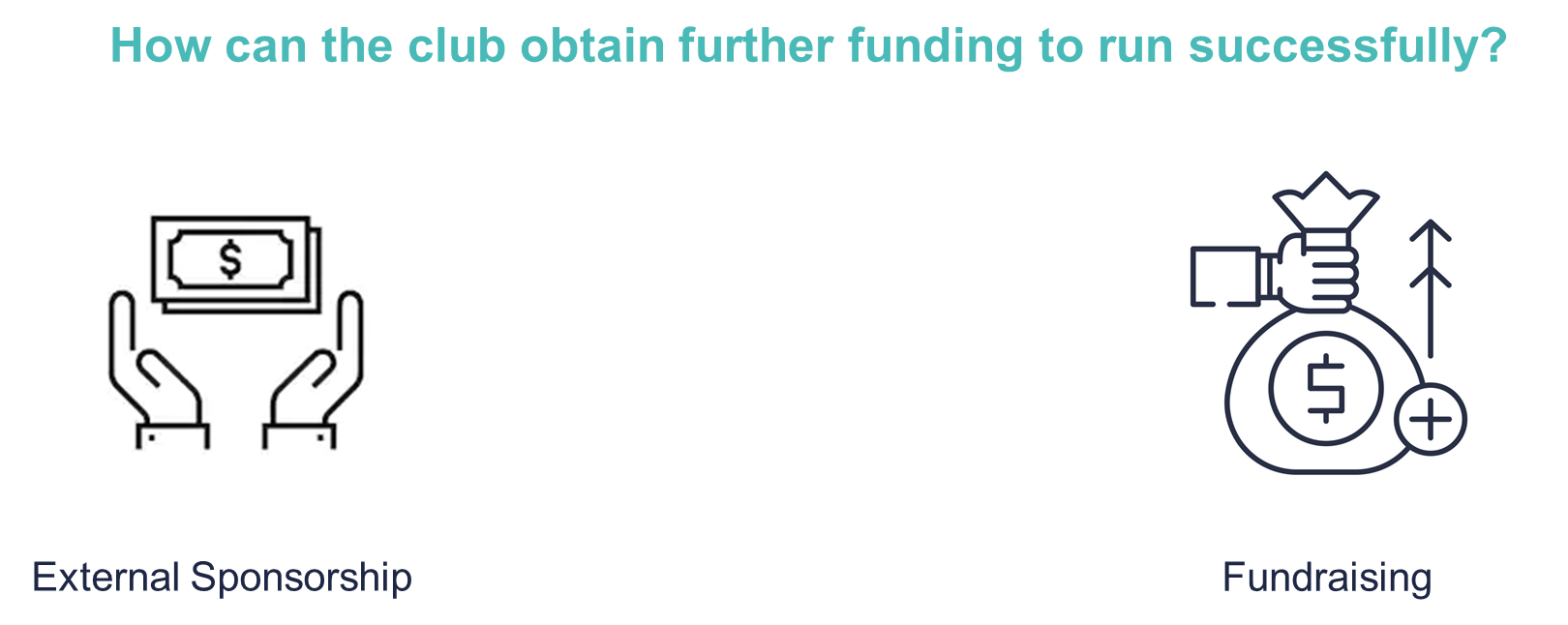 +
SU Sponsorship
Membership Income
Amount needed to run your Club
=
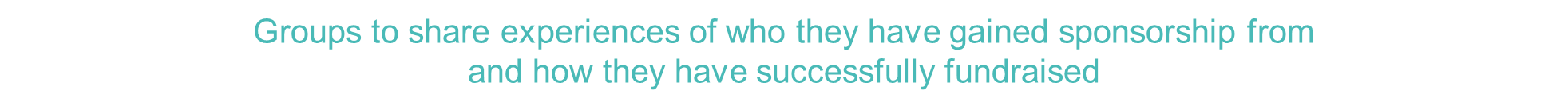 Budget Breakdown
SU Sponsorship must be bid for (see packs)
All essential requirements for club taken from this: equipment, match officials, transport, coaches etc
Membership money also contributes to your overall club income
Take a look at budget forms, a meeting after this training will be organised to fill out budget forms
Speak to committee members and discuss what changes if any need to be made to your budget planning forms
Risk Assessments
GREAT NEWS!!!
A number of regular activities have already been risk assessed:
Room Bookings (where activity fits primary room purpose)
Stalls
Bake Sales (though, you still need to provide allergy info)
Sports Fixtures/Training

PLUS – over the Summer, we’re working on creating a wide-range of templates to make things even more straightforward for you!
Greenwich Students’ Union is a registered charity.

As part of that, even though our Sports Clubs and Societies are student-led, they are still GSU’s legal responsibility!

As such, it is essential that the risk attached to our activities is managed as thoroughly as possible.


Simply put… a Risk Assessment is a careful examination of what could cause harm to people, so that you can weigh up whether you have taken enough precaution to prevent it from happening.
Risk Assessments
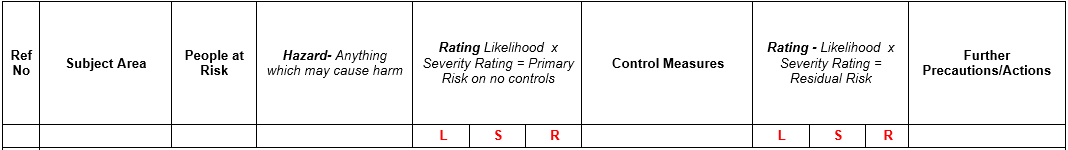 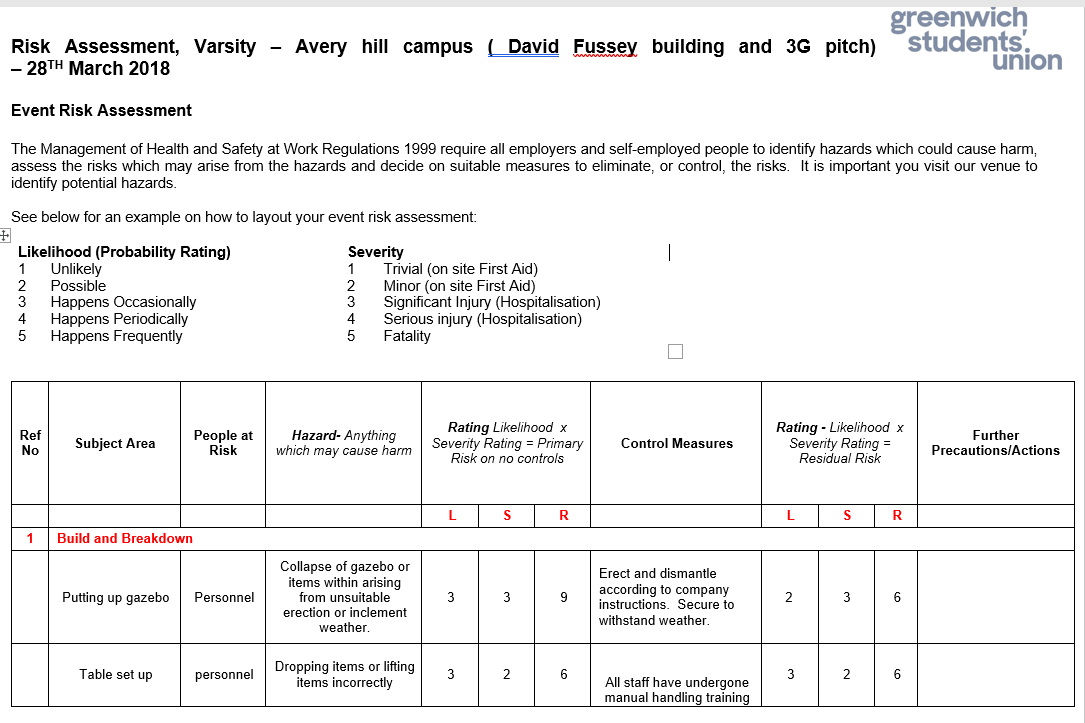 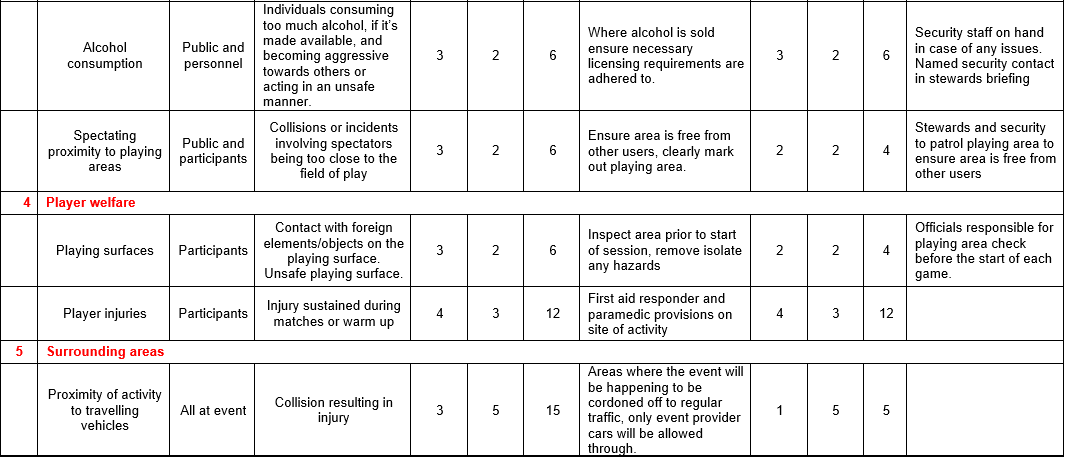 Risk Assessments
TRIP ATTENDANCE LIST
ITINERARY
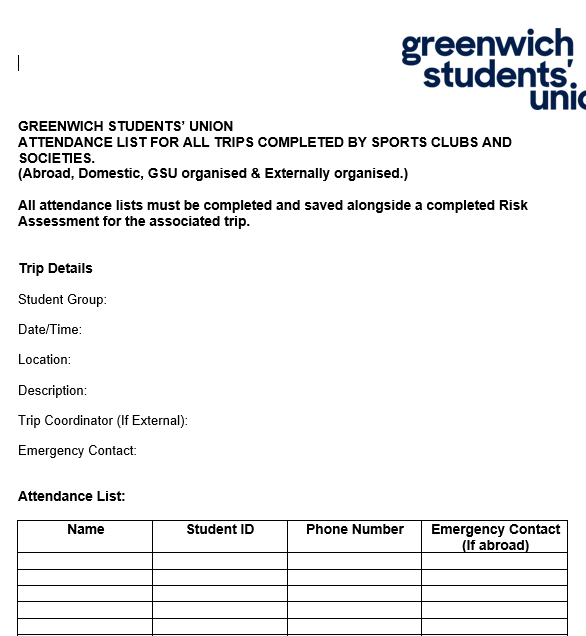 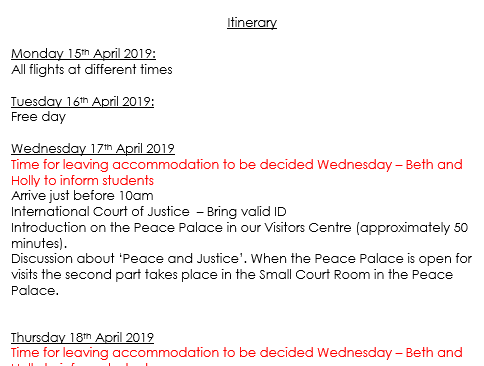 Risk Assessments
In the meantime, how can I ensure my sports club is risk assessed?
Events with alcohol consumption

The consumption of alcohol can be a high-risk activity, and a contributing factor to many medical emergencies, ill-behaviour and damage.

If you are organising an event where alcohol is provided, you must mention this in your Risk Assessment, and inform us accordingly.

To ensure damage is limited, a member(s) of the committee should place themselves in a responsible (sober) position throughout the event.
Please remember, that at no time should a student feel pressurised into drinking – allegations of such behaviour at a sports-organized event may result in disciplinary actions.

Let’s not forget, not all members of your group will consume alcohol – a lot of UoG Students don’t - and many more will not do so in excess. 

Holding alcoholic socials is totally fine, but be mindful that consistently doing this can be rather off-putting for students.

And once again, alcohol will not be funded from a Sports Club own funding.
Some H&S Top Tips:
Send your risk assessment to participants in advance
Provide an induction to novice members
Put a set of rules/guidelines in place
Review your Activities & RAs regularly
If you’re unsure, google it.
If google can’t help, ask us!!
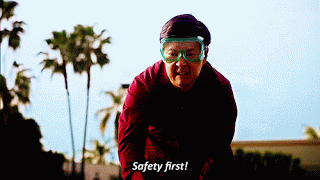 Risk Assessments
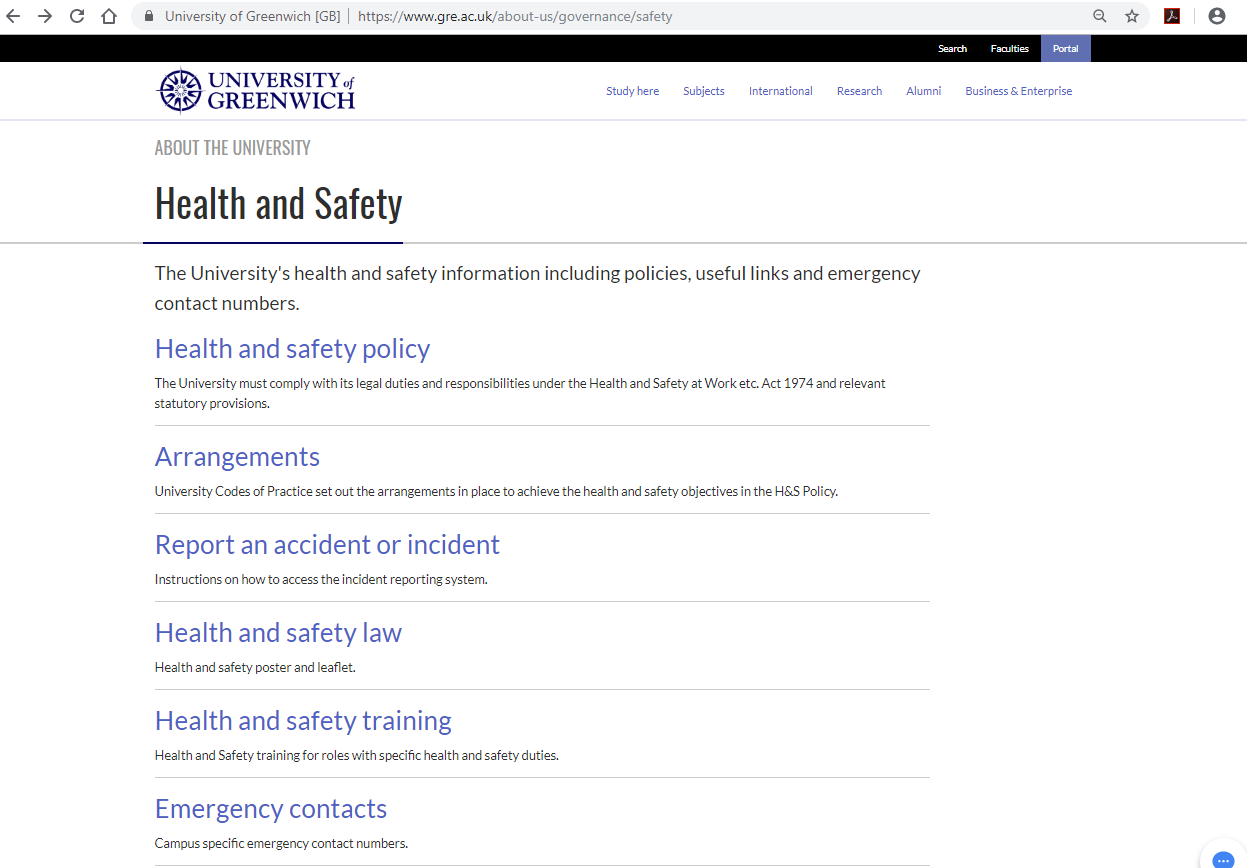 In the event something goes wrong, please make sure to:
Let us know!
Report it via the Student Portal on the UoG Website!!!

https://www.gre.ac.uk/about-us/governance/safety
Year Plan – Aims & Objectives
Please refer to resource pack for the below document
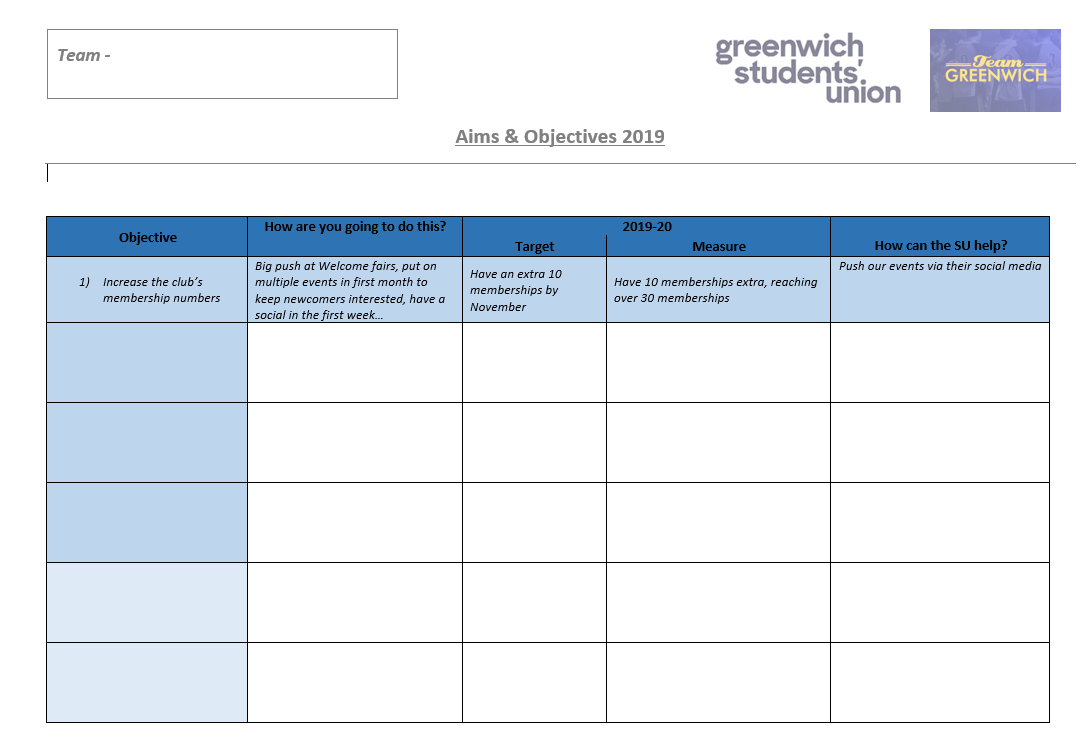 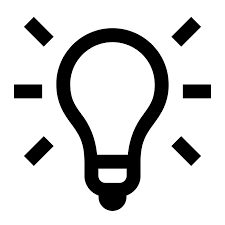 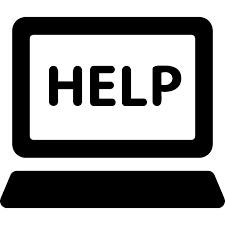 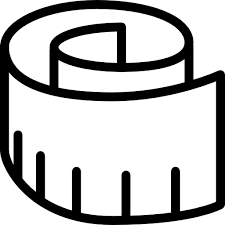 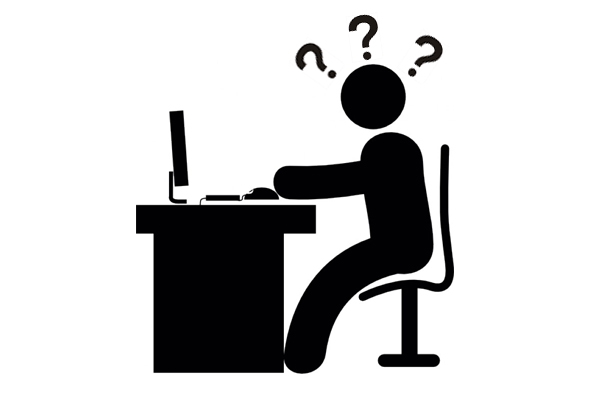 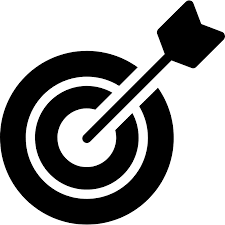 Sports Exec
Your new Sports Exec for 2019/2020
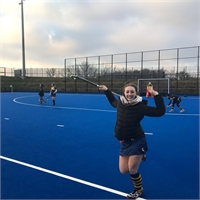 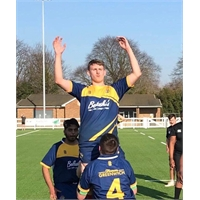 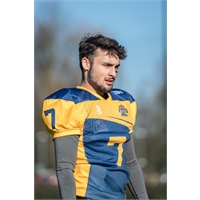 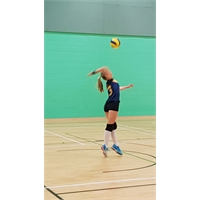 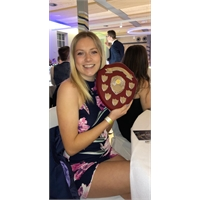 Emma Caney
Tia Walby
Guilia Terragni
Nicholas Jones
Jamie Martin
What is their role?